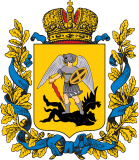 Министерство транспорта Архангельской области
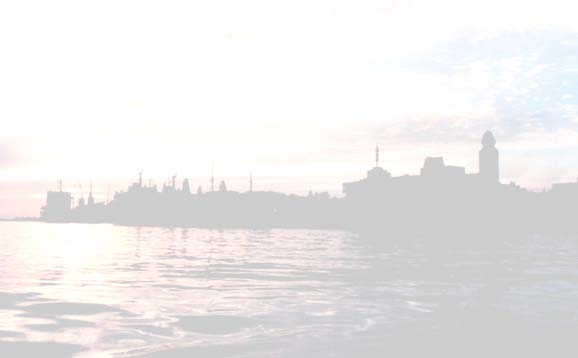 Об организации межмуниципальных маршрутов регулярных автобусных перевозок на территории Архангельской области
Докладчик: министр транспорта
Архангельской области
Кривов Вадим Иванович
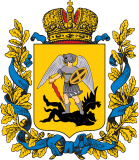 Министерство транспорта Архангельской области
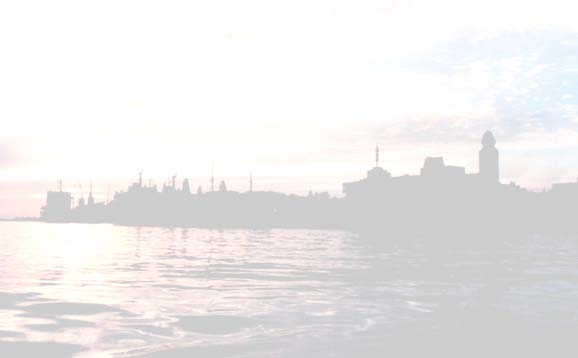 Межмуниципальные маршруты 		Государственные контракты 
		                     92				               31

                Перевозчики         
               24
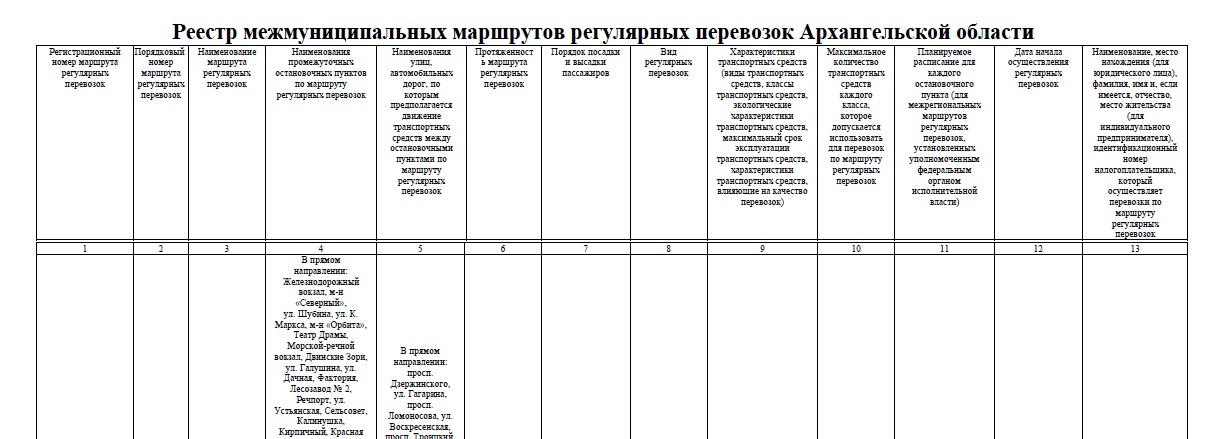 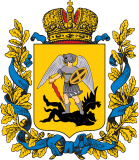 Министерство транспорта Архангельской области
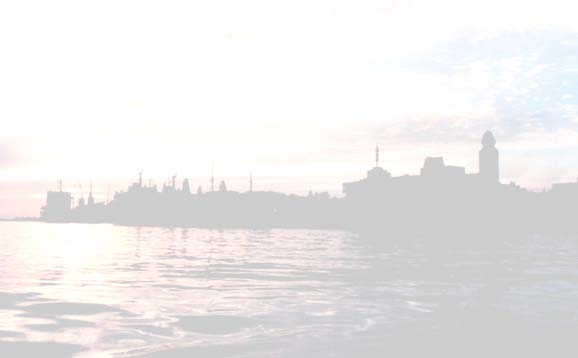 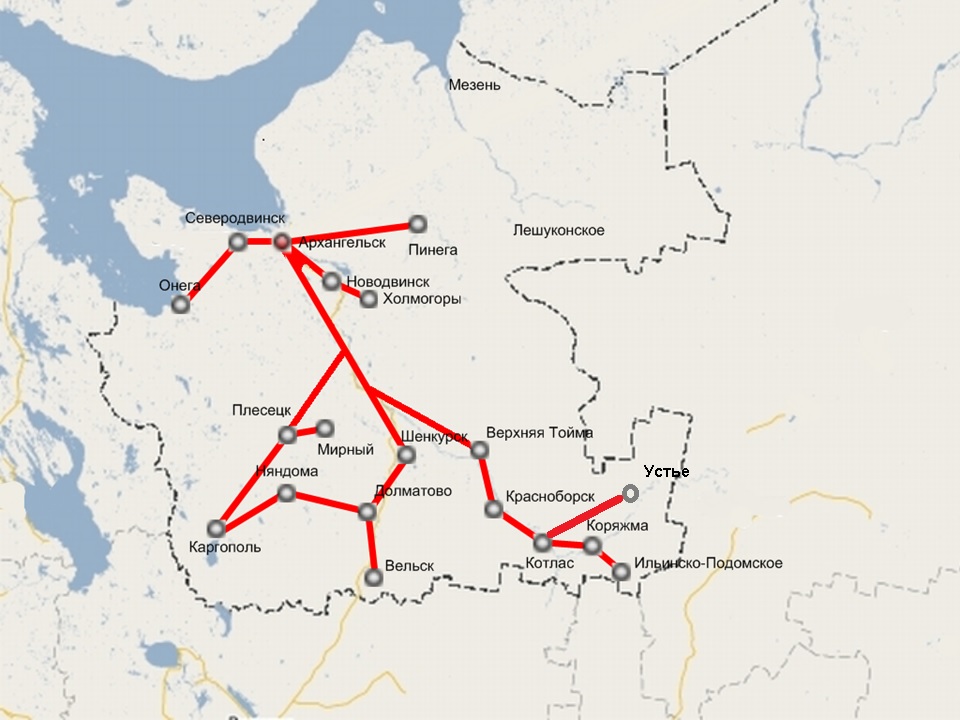 ВСЕГО:
56 пригородных маршрутов
36 междугородных маршрутов
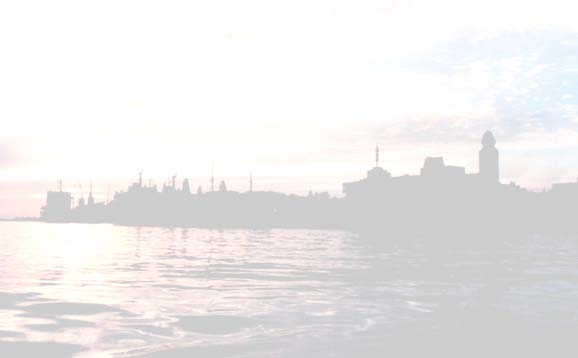 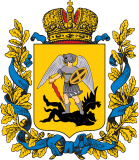 Министерство транспорта Архангельской области
Регулярные автобусные перевозки по межмуниципальным маршрутам по регулируемым тарифам
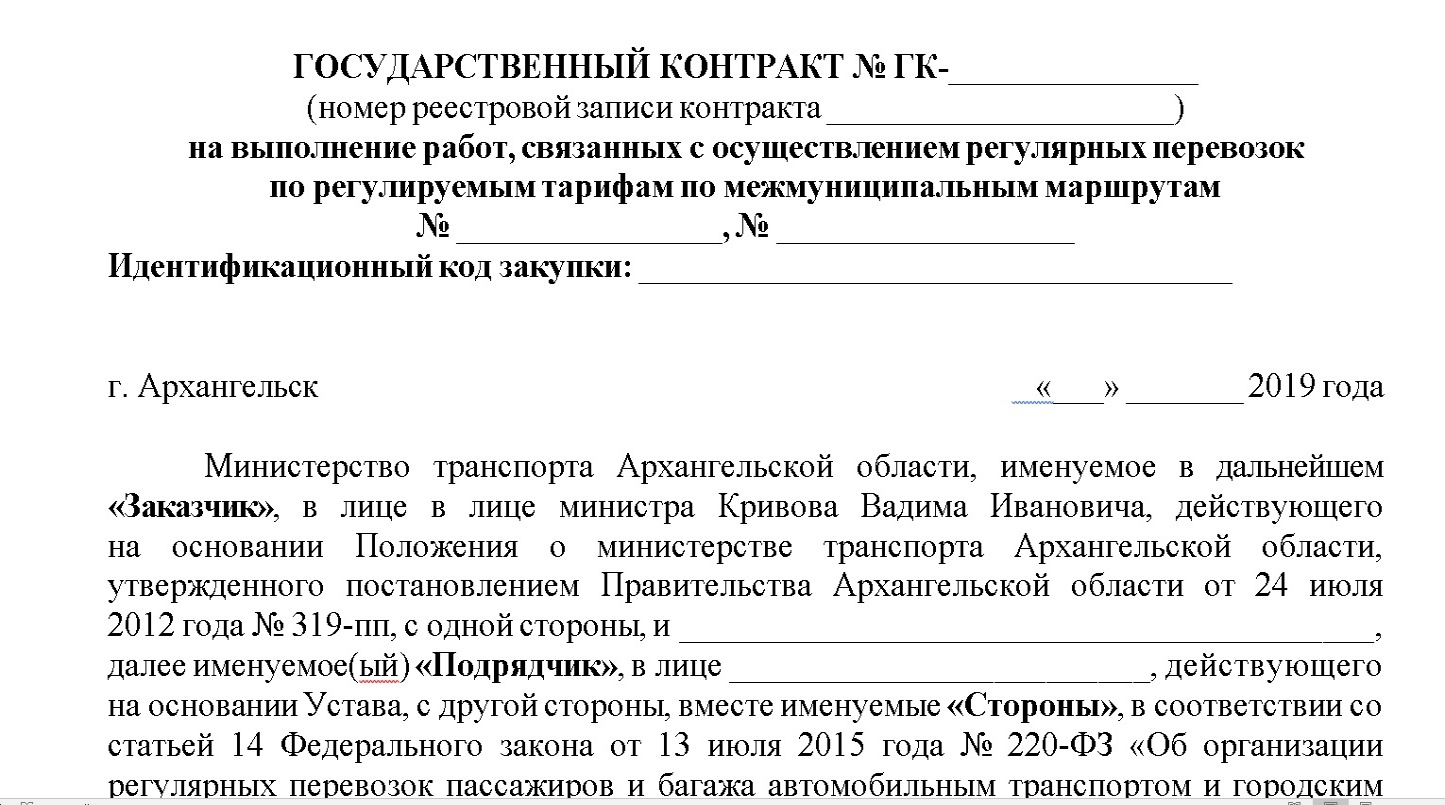 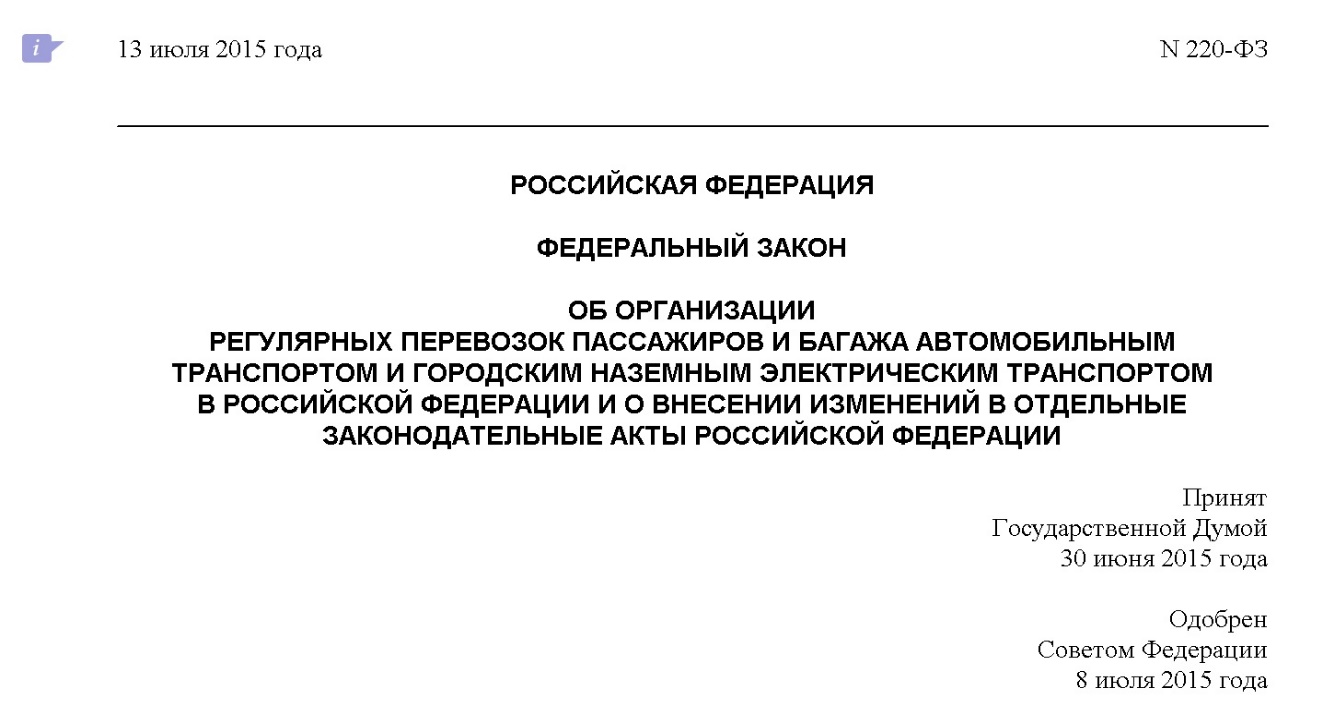 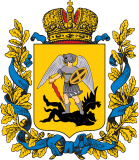 Министерство транспорта Архангельской области
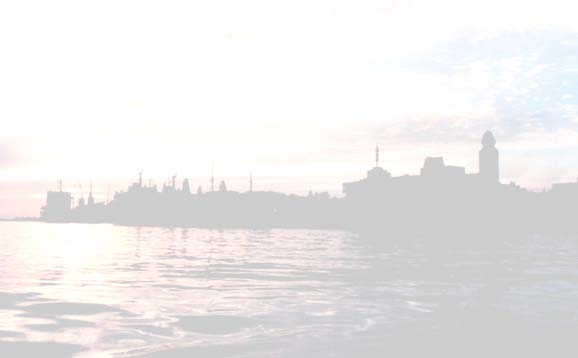 СРОКИ  ЗАКЛЮЧЕНИЯ
государственных контрактов


Автобусы малого класса - 3 года (7 контрактов)

Автобусы среднего класса - 5 лет (12 контрактов)

Автобусы большого класса - 7 лет (12 контрактов)
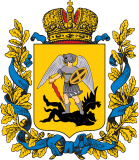 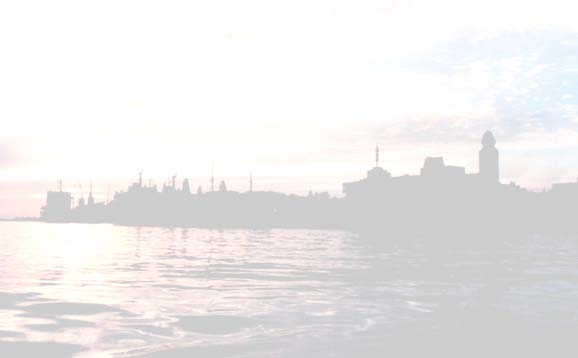 Министерство транспорта Архангельской области
Основные направления контроля за осуществлением регулярных автобусных перевозок
по межмуниципальным маршрутам
Диспетчерский контроль
Линейный
контроль
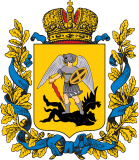 Министерство транспорта Архангельской области
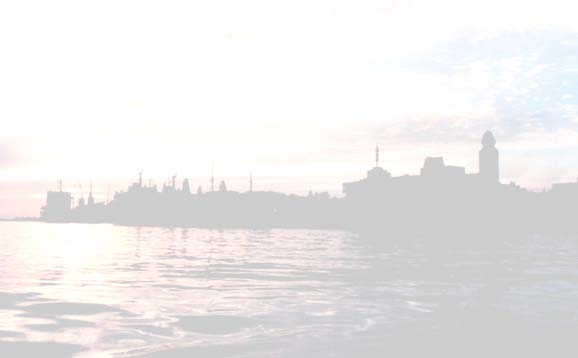 Навигационно-информационная система «Управление пассажирскими перевозками»
как способ проверки выполнения обязательных требований подконтрольными субъектами
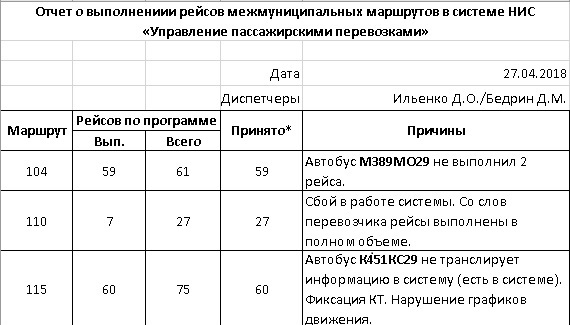 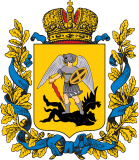 Министерство транспорта Архангельской области
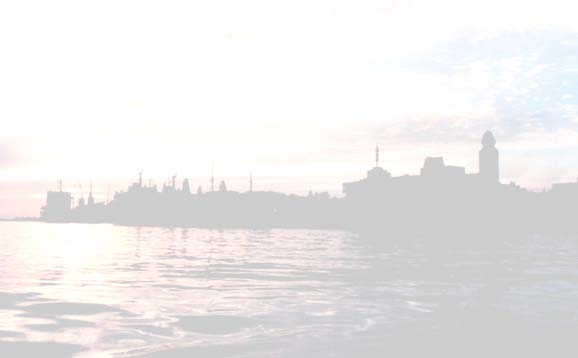 Министерство транспорта Архангельской области в 2019 году на постоянной основе проводит контроль хода и качества работ, выполняемых перевозчиками по государственным контрактам.

7 проверок хода и качества выполняемых
работ по государственным контрактам

7 требований о безвозмездном устранении недостатков

9 претензий о начислении штрафа в связи с неисполнением
или ненадлежащим исполнением условий государственных контрактов

1 решение об одностороннем отказе от исполнения государственного контракта
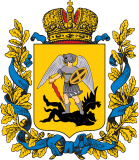 Министерство транспорта Архангельской области
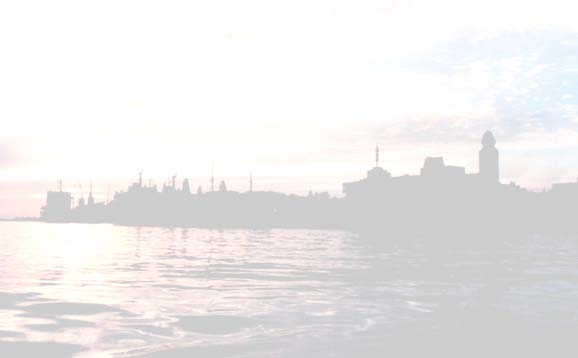 Нарушение расписания – наиболее часто встречающееся нарушение условий государственных контрактов
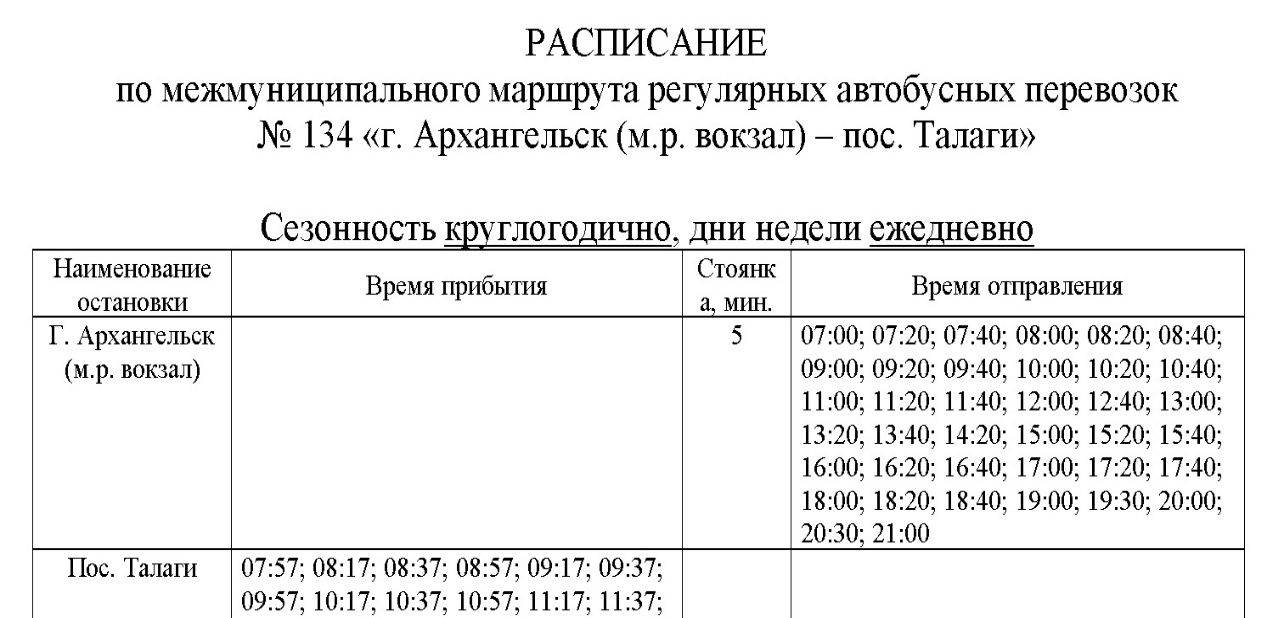 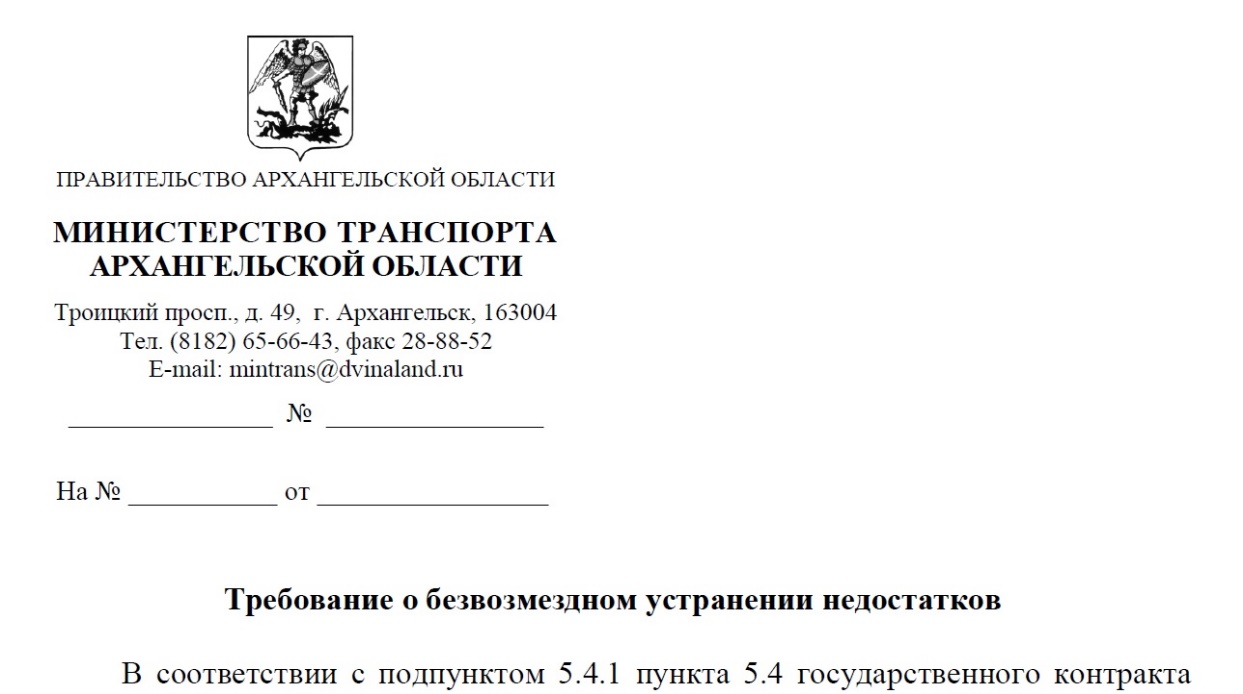 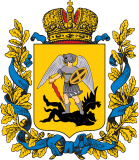 Министерство транспорта Архангельской области
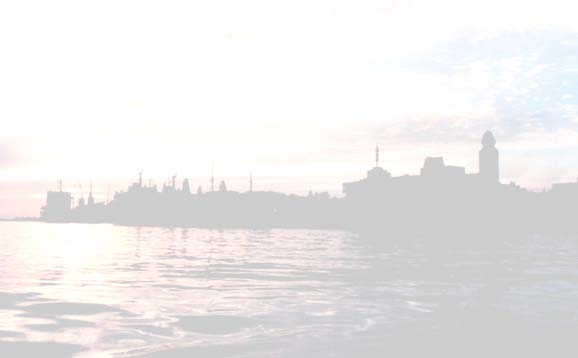 В государственные контракты включена обязанность перевозчиков по передаче мониторинговой информации телематических абонентских терминалов автобусов в региональный навигационно-информационный центр и в диспетчерскую службу.


	

	Систематическое непредоставление мониторинговой информации                       в диспетчерскую службу является основанием для принятия решения об одностороннем отказе от исполнения государственного контракта.
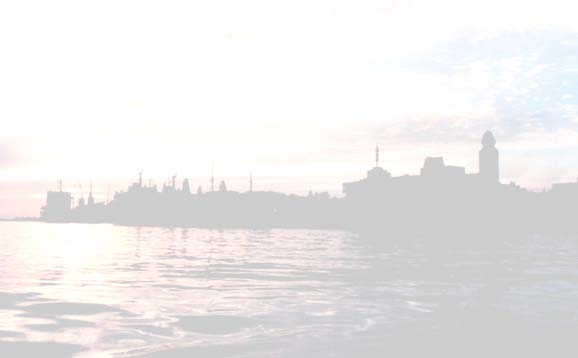 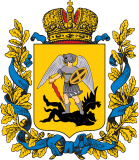 Министерство транспорта Архангельской области
Контроль за ходом и качеством выполнения работ                                по межмуниципальным маршрутам
№ 265 «г. Новодвинск – дер. Негино»
 № 144 «г. Архангельск (м.р. вокзал) – г. Новодвинск»
и № 144э «г. Архангельск (м.р. вокзал) – г. Новодвинск (Берег)»
Маршрут № 265 –
перевозчик ООО «АТП-1»
Маршруты № 144 и № 144э –
перевозчик ООО «Автоперевозки»
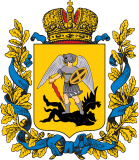 Министерство транспорта Архангельской области
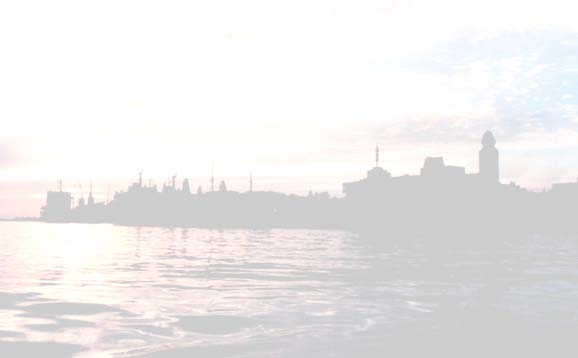 Наиболее часто встречающийся предмет обращений
по маршруту № 265 в 2019 году –
 нарушение расписания
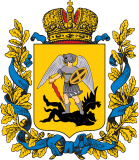 Министерство транспорта Архангельской области
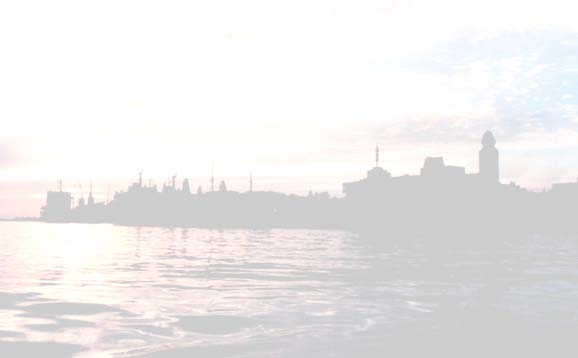 Наиболее часто встречающийся предмет обращения            по маршрутам № 144, № 144э в 2019 году –
 несоответствие технических характеристики автобусов условиям государственных контрактов
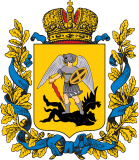 Министерство транспорта Архангельской области
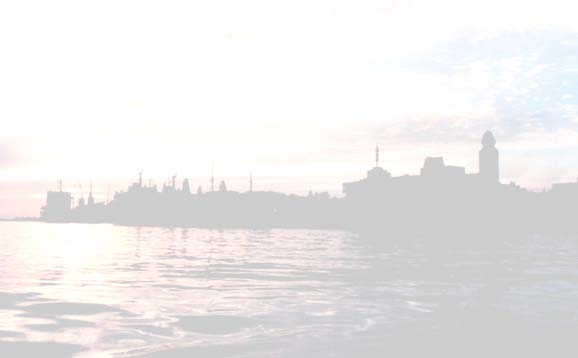 Спасибо за внимание!